DIAGNÓSTICO POR IMAGEN INFECCIOSAS
CARMEN LUCÍA FERRER PÉREZ
Nº EXPEDIENTE: 2431
Imágenes aprobadas por Dra. Pascual
Curso 2018-2019
Mujer de 69 años que acude a Urgencias 02/19 por fiebre, MEG y molestias abdominales. 
- ALTA por mejoría clínica y control de la fiebre con analgesia y antibioterapia + pruebas diagnósticas negativas para Gripe y Neumonía.

Acude una semana después 19/02/19 por fiebre continua diaria de 38-38.5ºC, MEG, distensión abdominal y molestias en hemiabdomen inferior.
- INGRESO en UEI como Sd. Febril a estudio.
FROTIS:

-MORFOLOGÍA SERIE ROJA: Anisocitosis leve con hipocromía y microcitosis leve. Dianocitos dispersos.
    Anemia regenerativa de componente ferropénico + componente inflamatorio.

-MORFOLOGÍA SERIE BLANCA: Linfocitos de aspecto activado, alguna forma de citoplasma intensamente basófilo. Células que remedan centroblastos circulante, aunque su identificación morfológica es difícil.

-MORFOLOGÍA SERIE PLAQUETARIA: Trombocitosis que impresiona de reactiva.
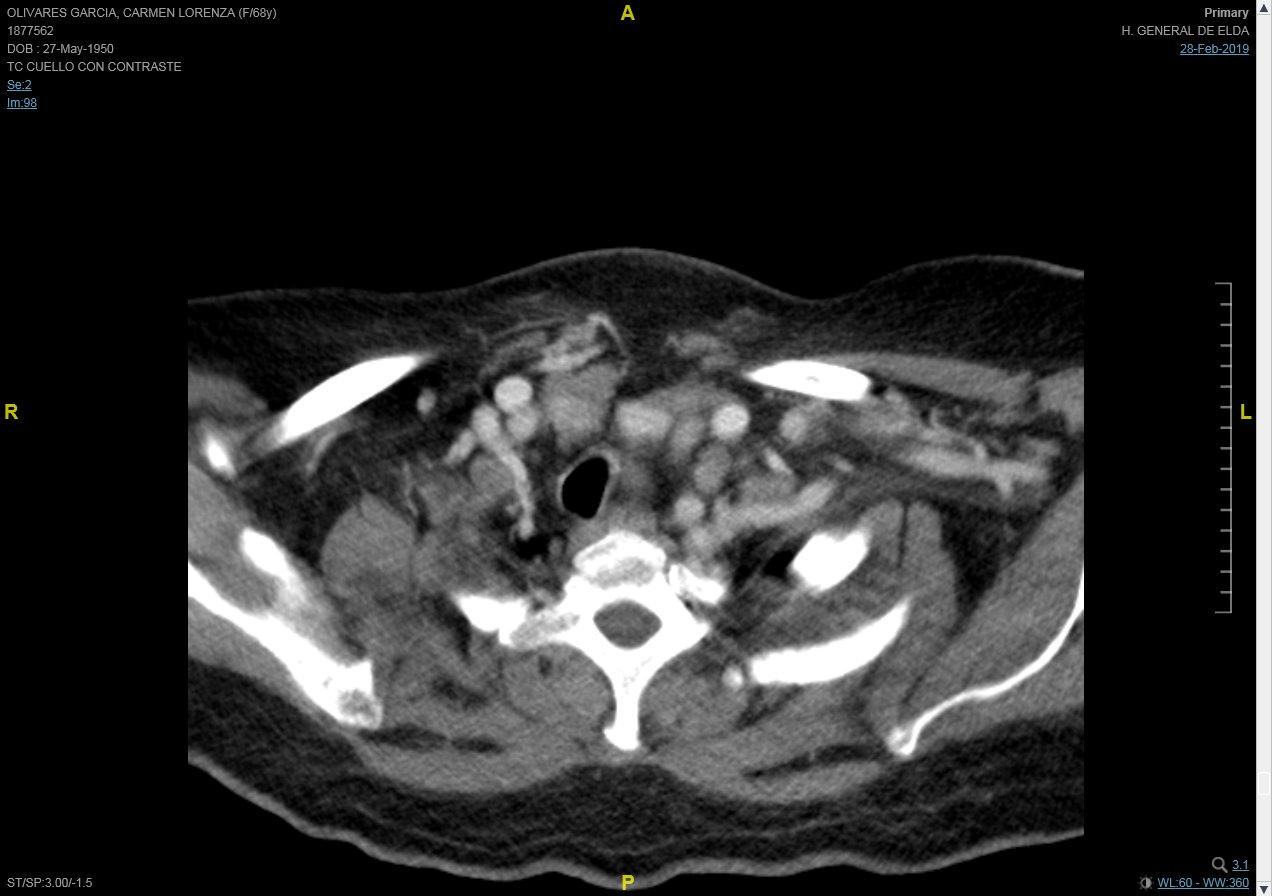 Imagen 2
Imagen 1
Imagen 3
TAC:
Imagen 1: Adenopatías yugulares.
Imagen 2: Moderado derrame pleural izquierdo y nódulos pulmonares. 
Imagen 3:  Masas perirrenales bilaterales con adenopatías retroperitoneales y mesentéricas.
Diagnóstico:
Proceso linfoproliferativo B de alto grado, tipo linfoma B difuso.